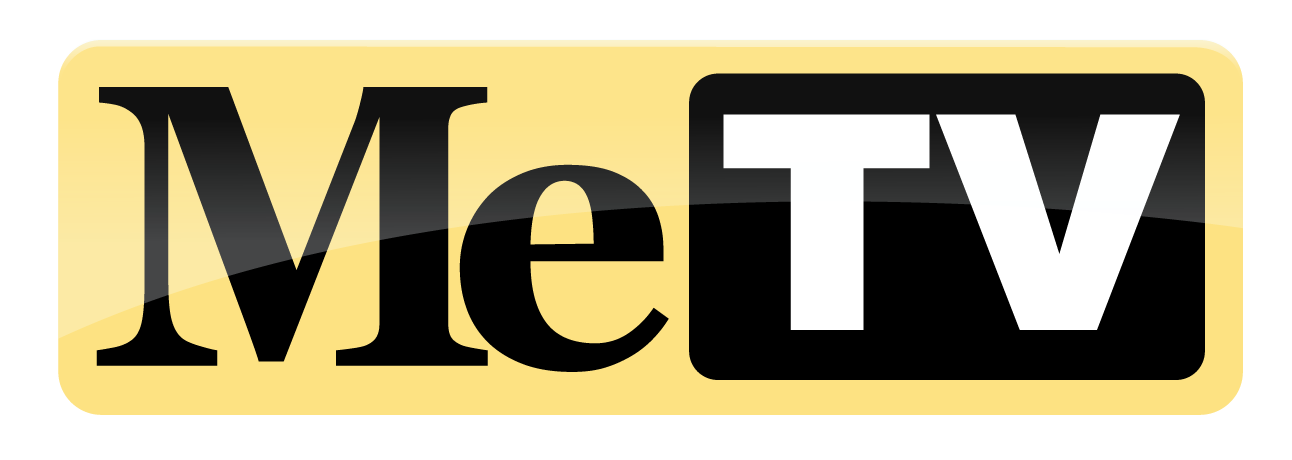 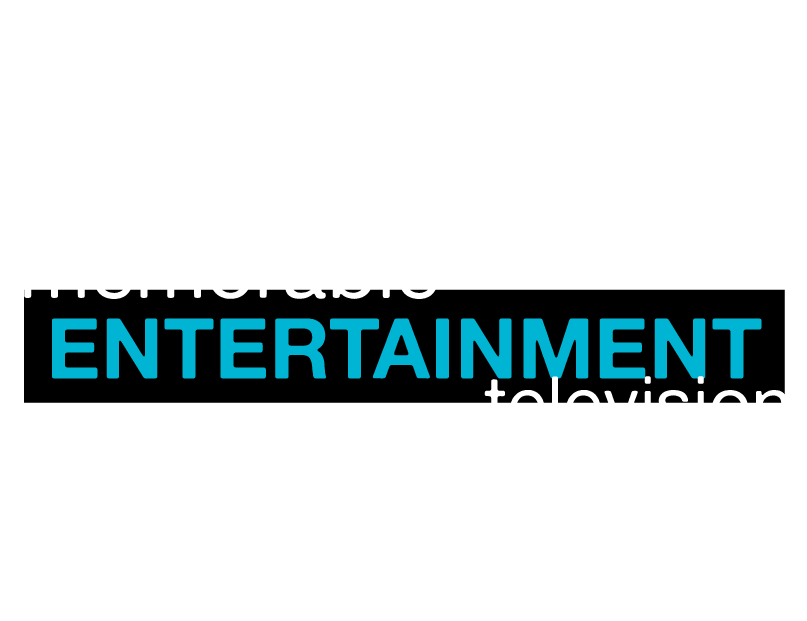 [Speaker Notes: ok]
MeTV is America’s #1 Classic Television Network

MeTV is #1 most widely distributed multicast Network  measured by Nielsen (2/5/22NTI)
MeTV is available in 202 U.S. television markets
Covering 99% of TVHHs in America
MeTV is On-air, online, and social media
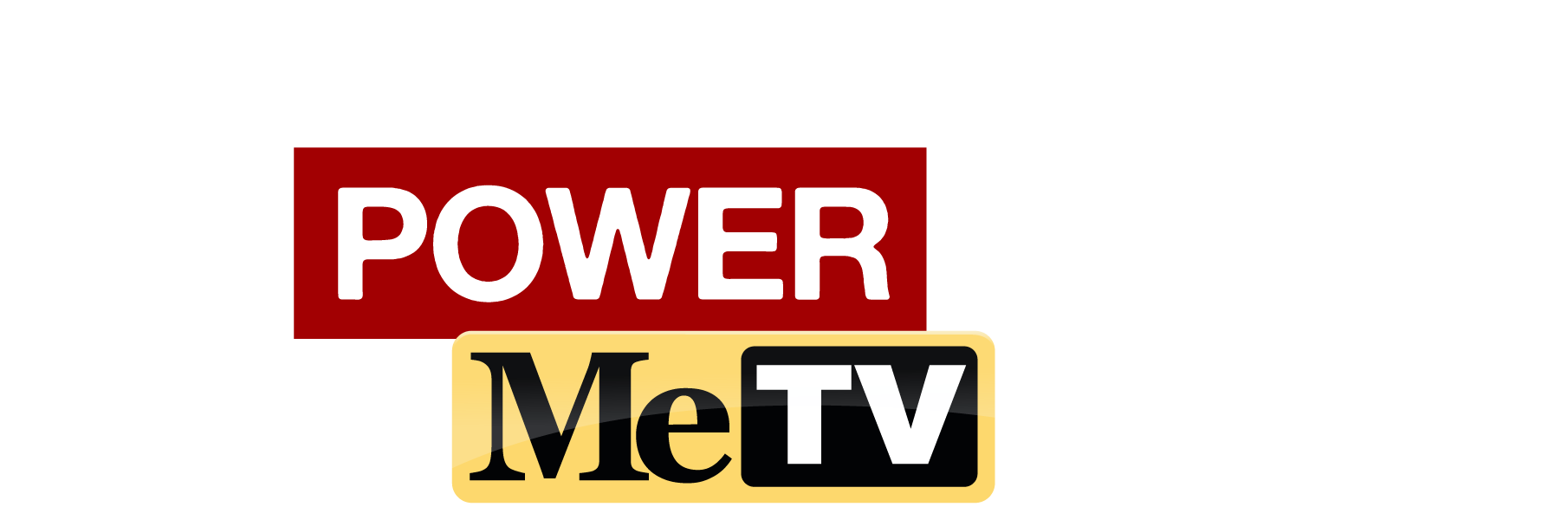 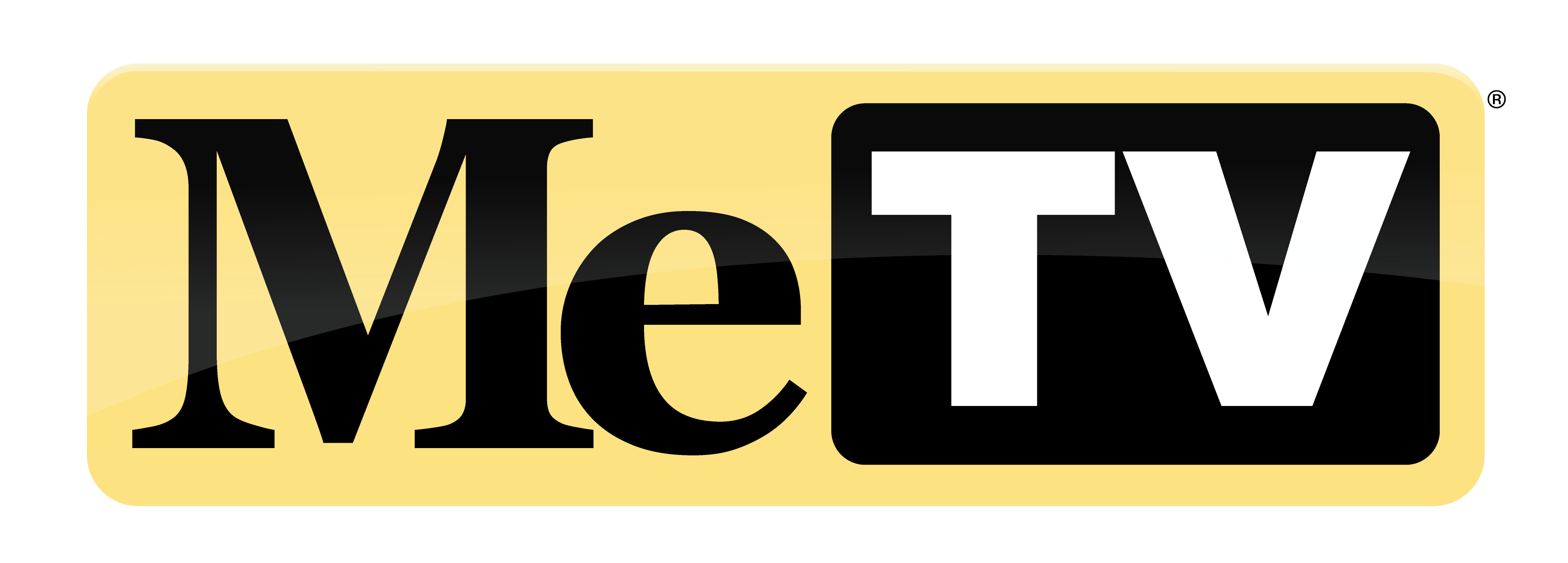 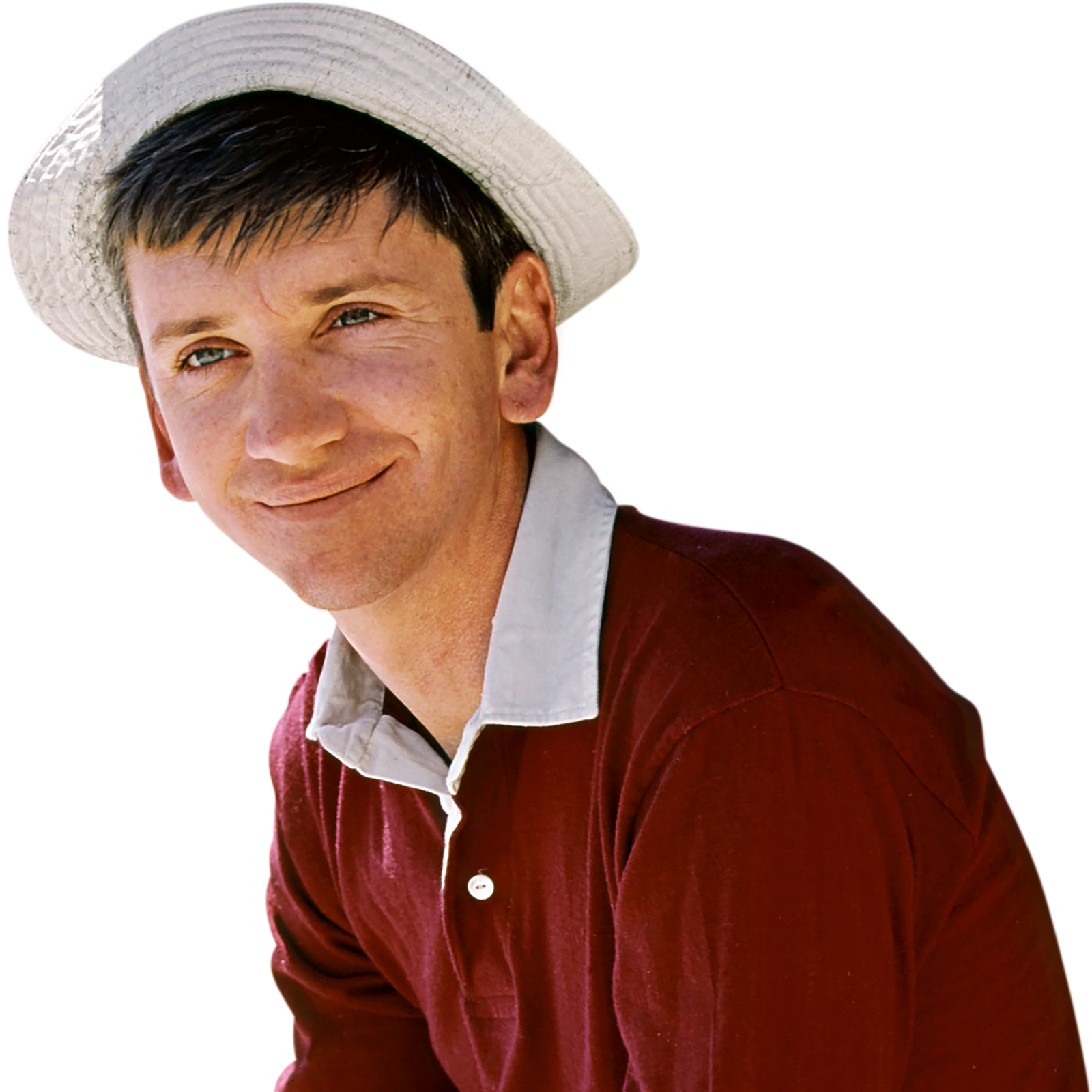 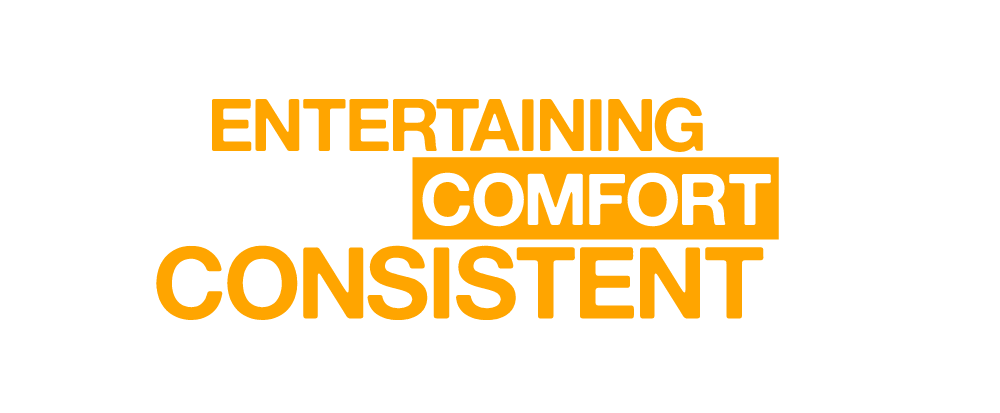 [Speaker Notes: Remains true to its brand  by delivering Quality programming that is entertaing and provides a safe comfortable environment with engaging. Programming. As we enter the 2nd year of our new normal during this pandemic, people of all ages are are consistently telling us how MeTV has become their safe haven and place to get away from it all.]
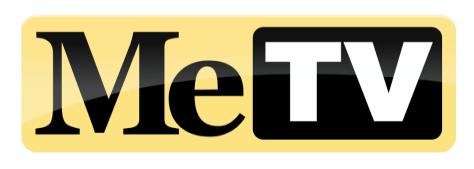 AUDIENCE SNAPSHOT
533,000
22,816,000
Average number of Total Viewers 
MeTV delivers, Total Day
The number of Total Viewers MeTV reaches in an Average Week
#6
1hr 28min
MeTV rank Total Viewers, when compared to 110+ ad-supported cable nets Total Day
The average time spent watching MeTV each day
Source: Nielsen NNTV & NPOWER Live+Same Day;  Nov’21
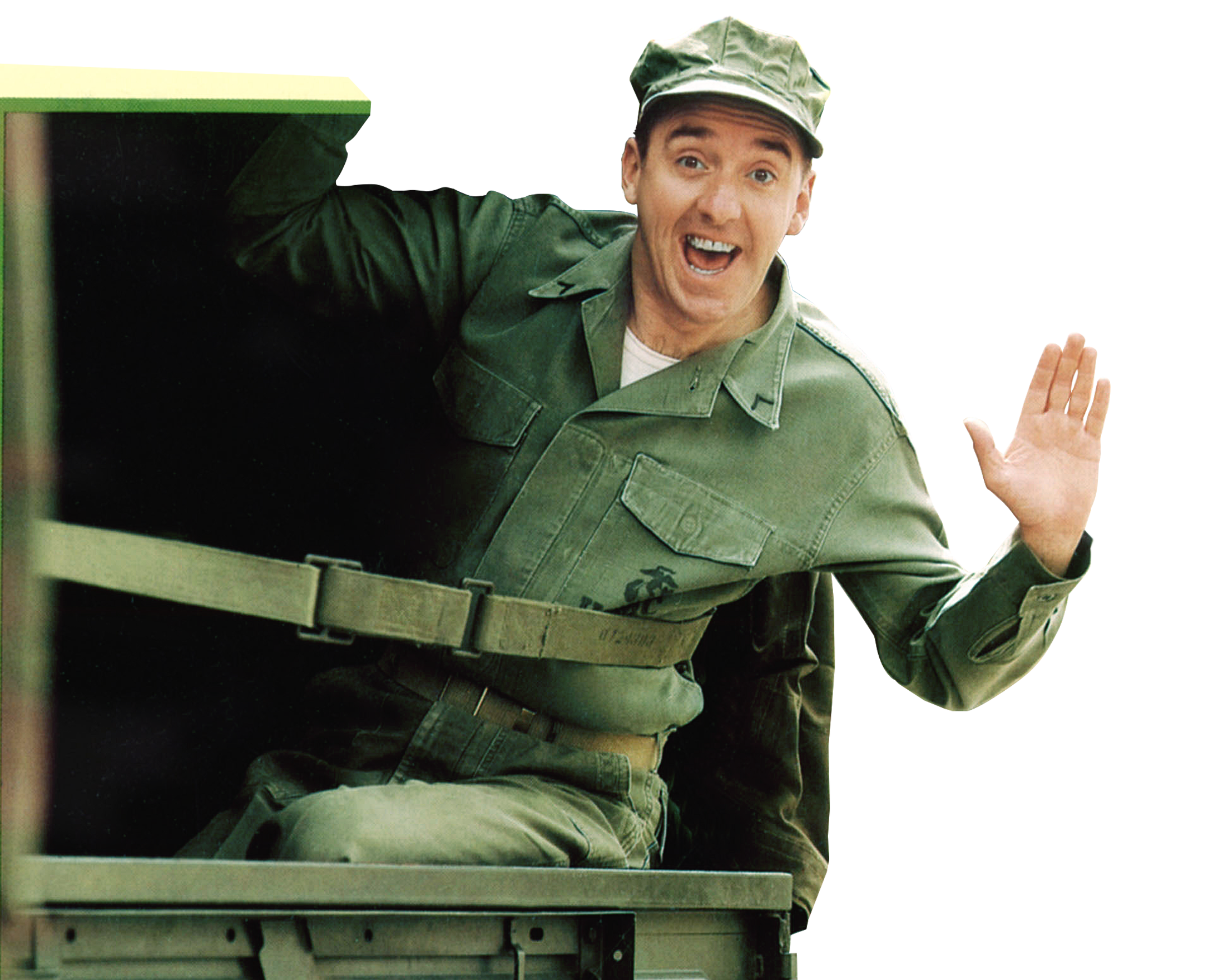 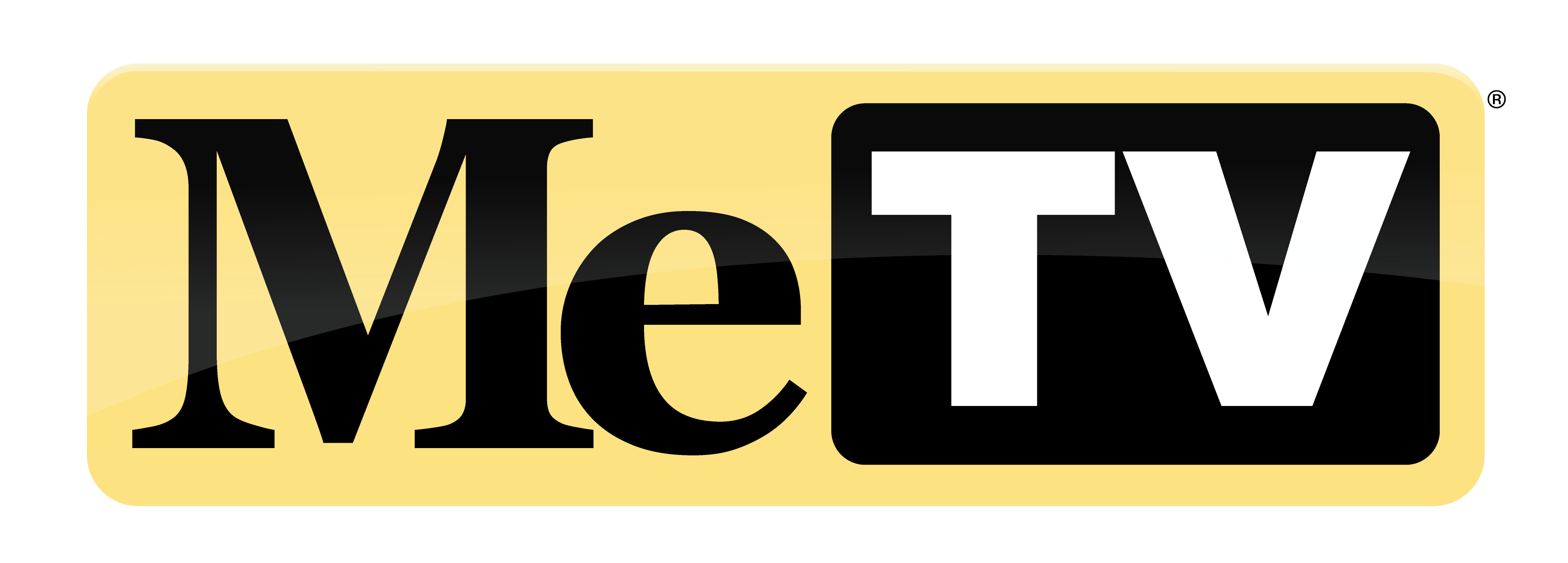 is the Home of
ENGAGED and 
PASSIONATE
VIEWERS
[Speaker Notes: The meTV viewers is also very present]
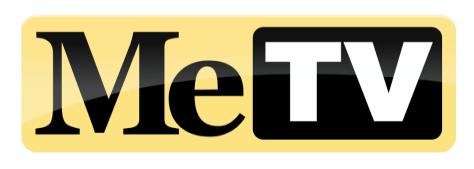 94% OF                 VIEWING IS LIVE!
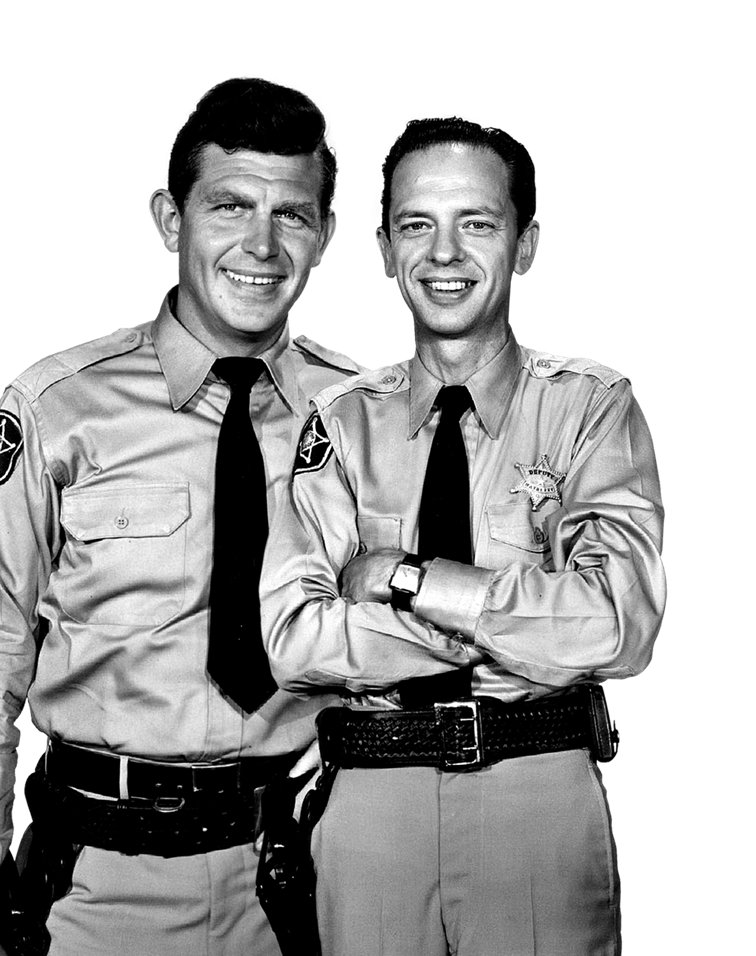 Total Day JULY 2021 Adults 25-54
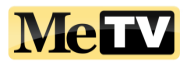 Source: Nielsen NTI JULY’21
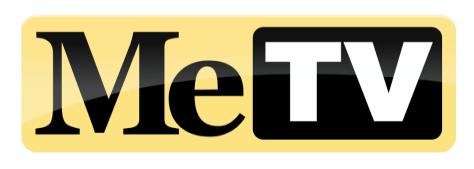 94% OF                 VIEWING IS LIVE!
Primetime JULY 2021 Adults 25-54
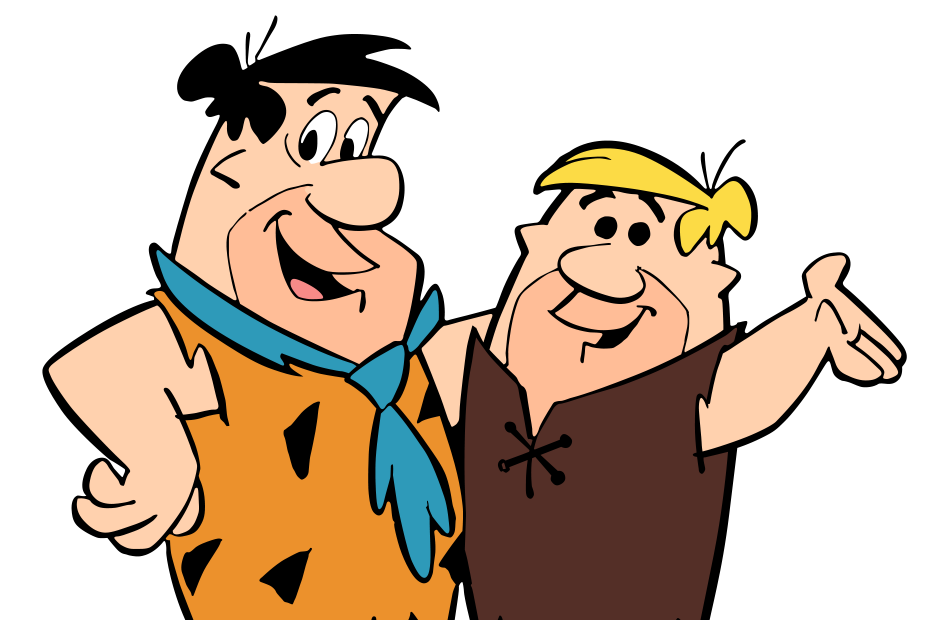 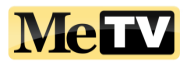 Source: Nielsen NTI JULY’21
Source: Nielsen NTI JULY'20.  M-Su 6p-12m
VIEWERS FEEL AT HOME AND     SPEND MORE TIME WITH
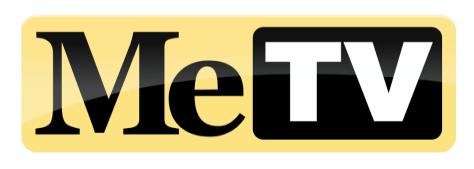 JULY 2021
TIME SPENT VIEWING: Avg mins/day
TIME SPENT VIEWING: Avg days/month
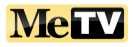 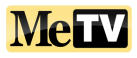 Source: Nielsen NTI JULY ‘21; P2+ who watched at least 6 minutes of the network.
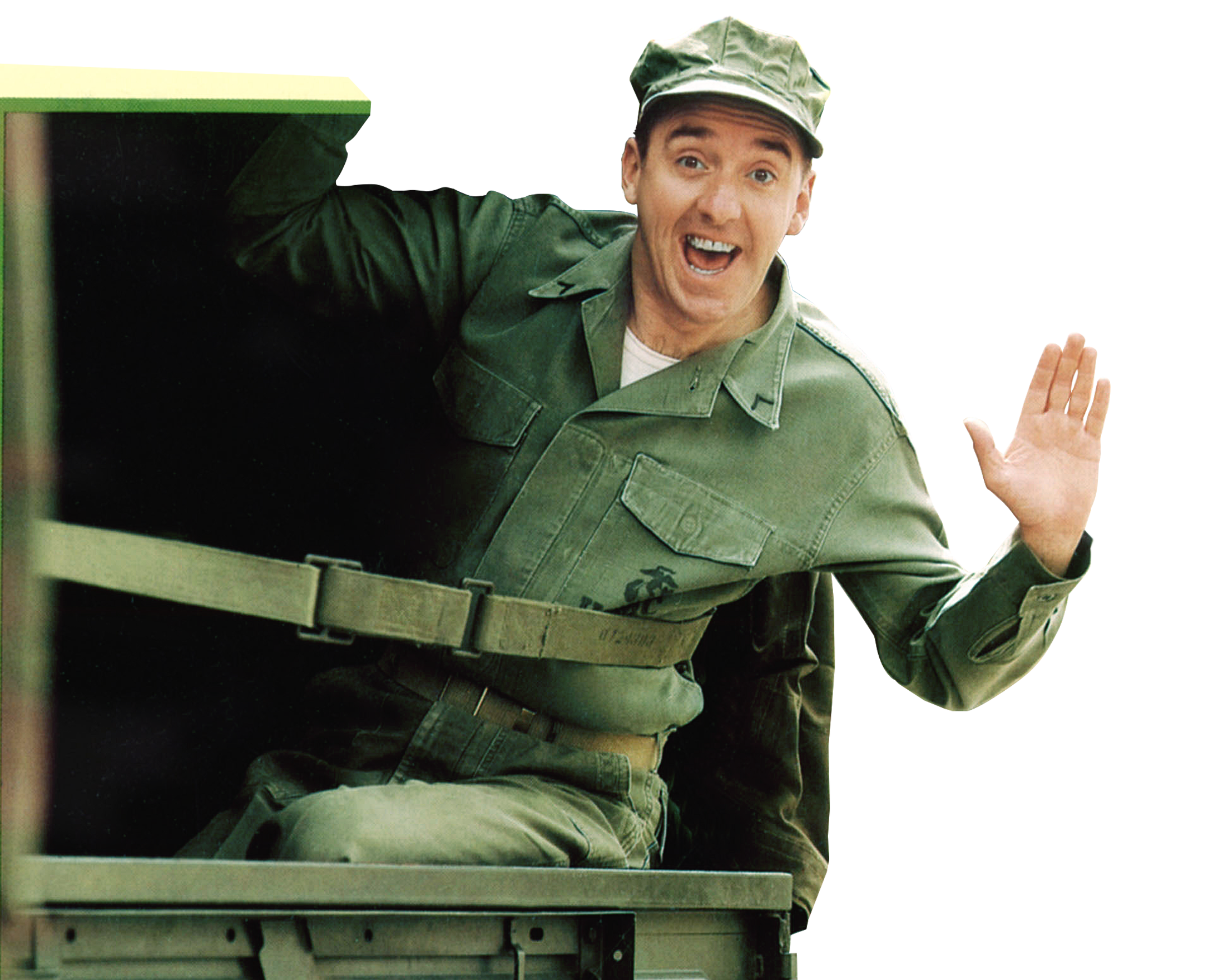 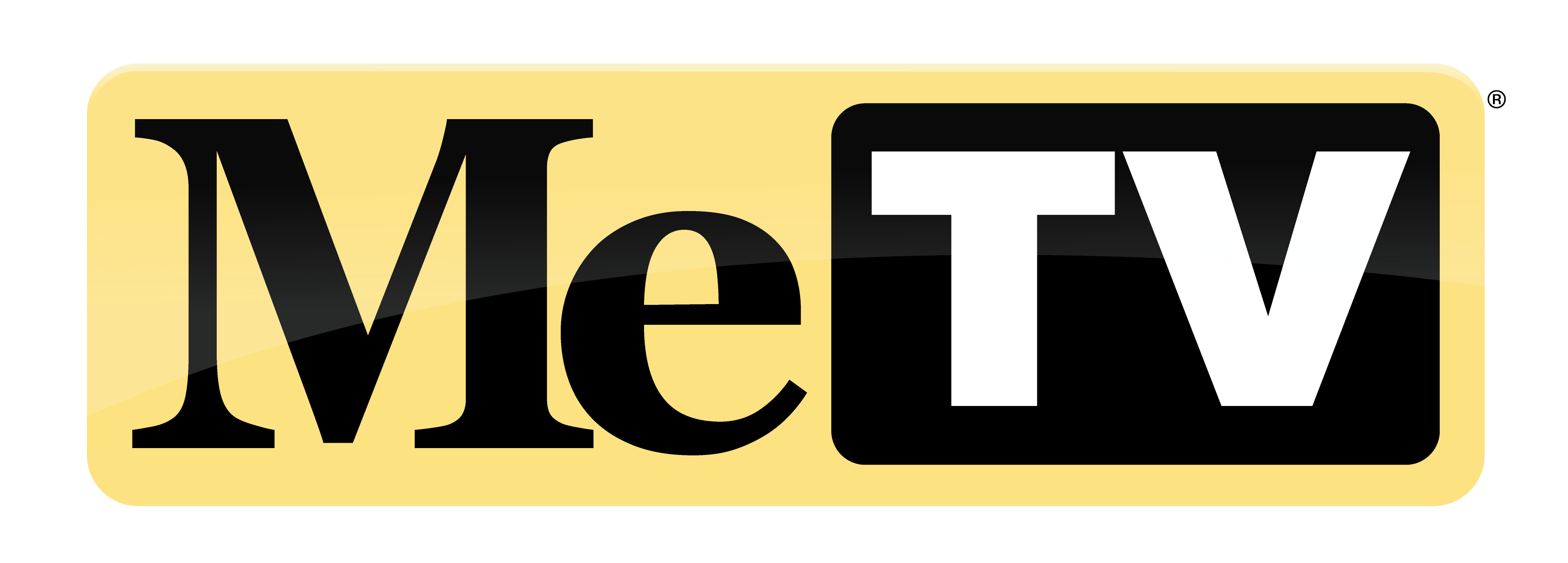 VIEWERS
       ARE
   VOTERS!
[Speaker Notes: The meTV viewers is also very present]
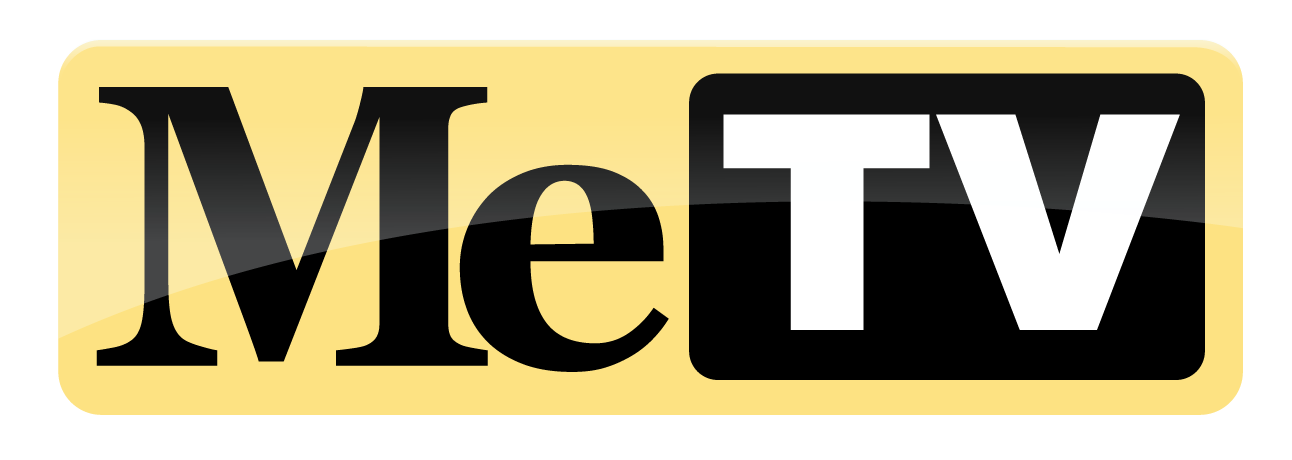 MeTV VIEWERS REFLECT VOTERS
% of Adults 18+ | Gender & Age Profiles
MeTV A18+ Viewers
MeTV A18+ Viewers
Voted in Federal, State, Local Elections*
Voted in Federal, State, Local Elections*
WOMEN
MEN
A18-24
A35-49
A25-34
A50-54
A55+
Source: GfK MRI Fusion May'21; * Voted in Federal, State or Local Elections
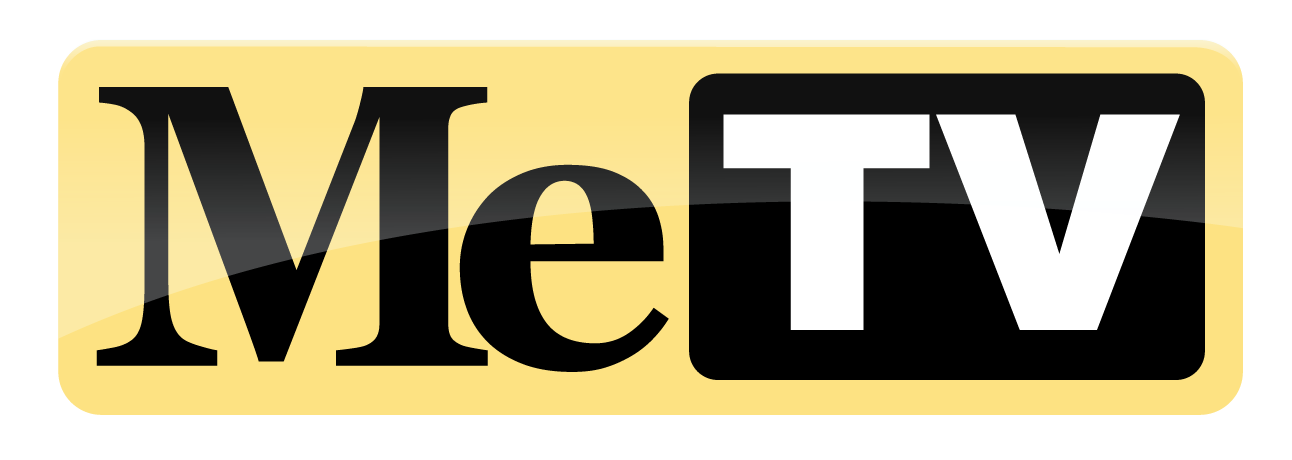 MeTV VIEWERS REFLECT VOTERS
% of Adults 18+ | Total Day
Percent of Voters* by Major Demo:
Percent of MeTV Viewer by Major Demo:
79%
91%
of Voters are Adults 35+
of MeTV Viewers are Adults 35+
51%
53%
of Voters are Adults 35-64
of MeTV Viewers are Adults 35-64
57%
75%
of Voters are Adults 50+
of MeTV Viewers are Adults 50+
Index of MeTV Viewers by Major Demo:
Index of Voters* by Major Demo:
113
103
130
123
107
163
A35+
A35-64
A35+
A50+
A35-64
A50+
Source: GfK MRI Fusion May'21* Voted in Federal, State or Local Elections
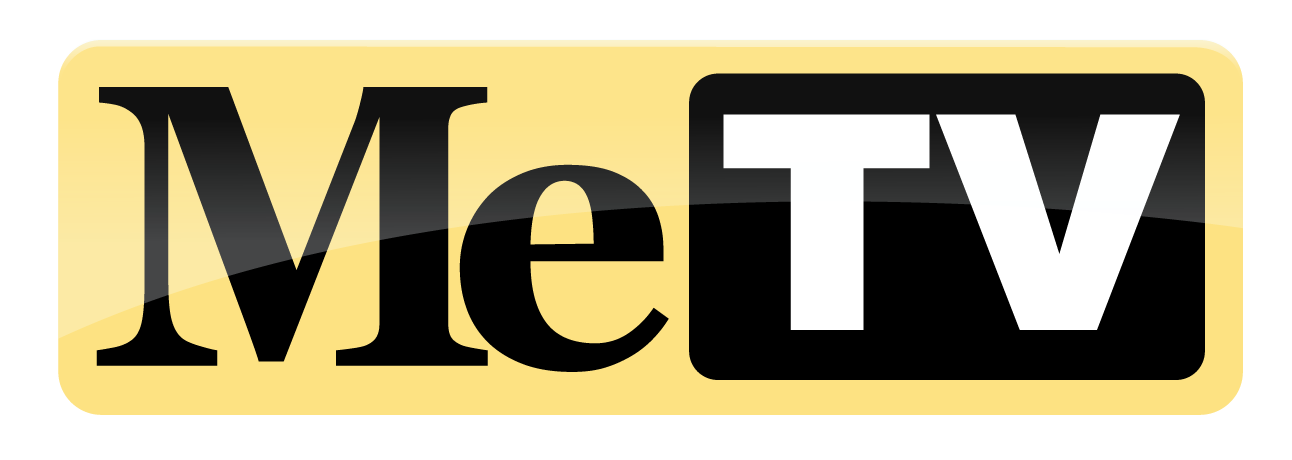 HOW OFTEN VOTED IN AN ELECTION
% of Adults 18+ Me-TV Viewers – Total Day
33.6 million MeTV Viewers A18+ Vote in National Elections “Always/Sometimes”
National Elections
Statewide Elections
Local Elections
111
117
121
Always vote in
National Elections
Always vote in
Statewide Elections
Always vote in
Local Elections
Always
Sometimes
Never
Source: GfK MRI Fusion May'21; * Voted in Federal, State or Local Elections
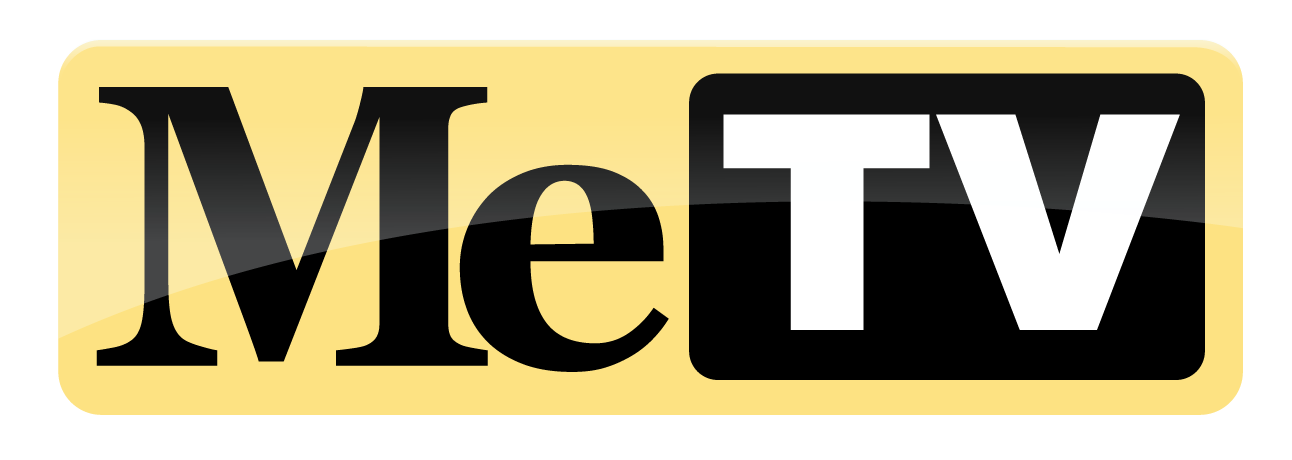 POLITICAL OUTLOOK & AFFILIATION
Adults 18+ Me-TV Viewers – Total Day
Political Party (if Any) Affiliated with:
Usually Think Of Yourself As:
Civil/Political Engagement Segments (Index):
Source: GfK MRI Fusion May'21
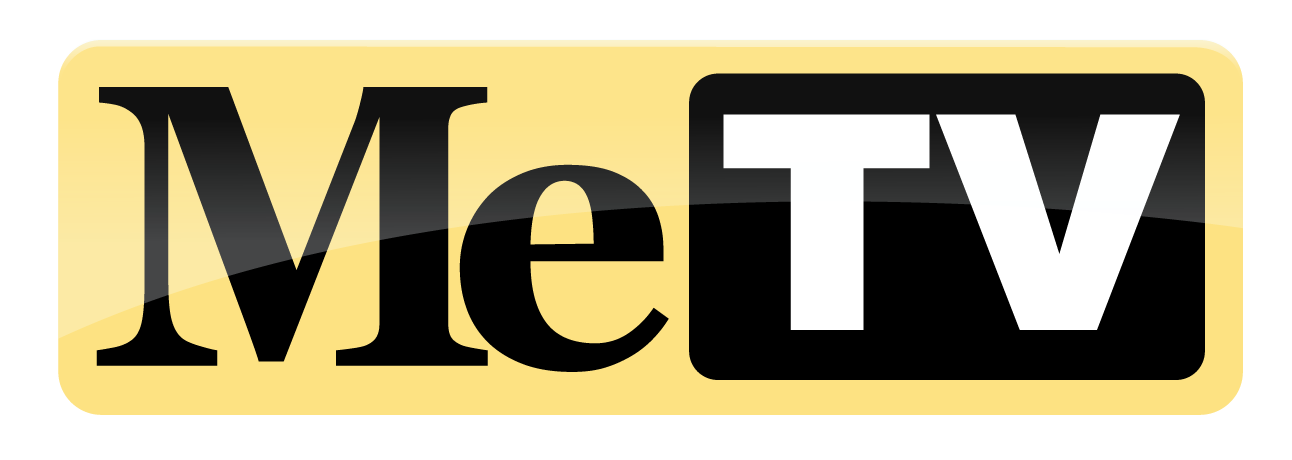 HOW OFTEN VOTED IN AN ELECTION
% of Adults 35+ Me-TV Viewers – Total Day
31 million MeTV Viewers A35+ Vote in National Elections “Always/Sometimes”
National Elections
Statewide Elections
Local Elections
105
108
110
Always vote in
National Elections
Always vote in
Statewide Elections
Always vote in
Local Elections
Always
Sometimes
Never
Source: GfK MRI Fusion May'21; * Voted in Federal, State or Local Elections
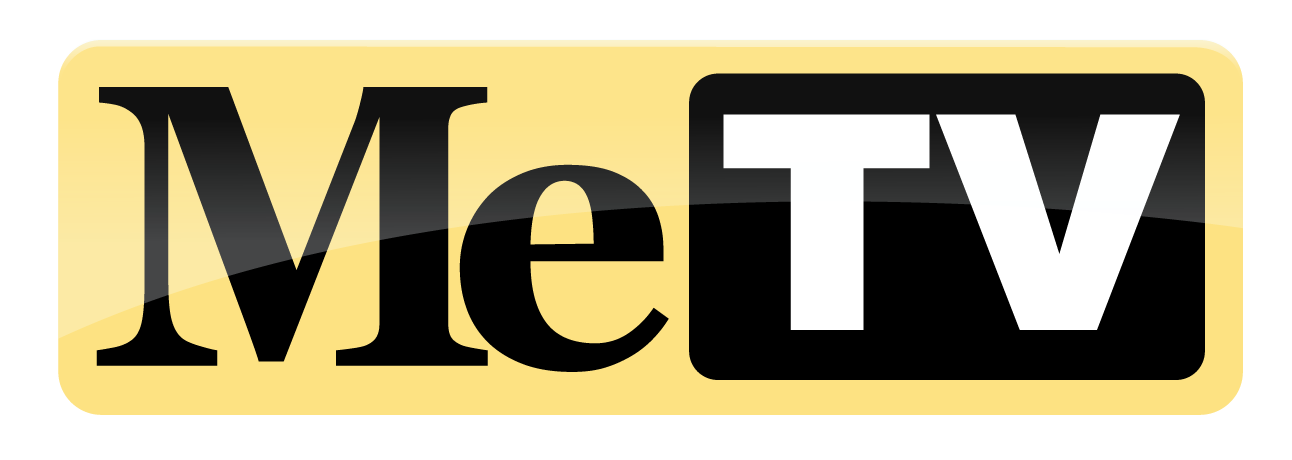 POLITICAL OUTLOOK & AFFILIATION
Adults 35+ Me-TV Viewers – Total Day
Political Party (if Any) Affiliated with:
Usually Think Of Yourself As:
Civil/Political Engagement Segments (Index):
Source: GfK MRI Fusion May'21
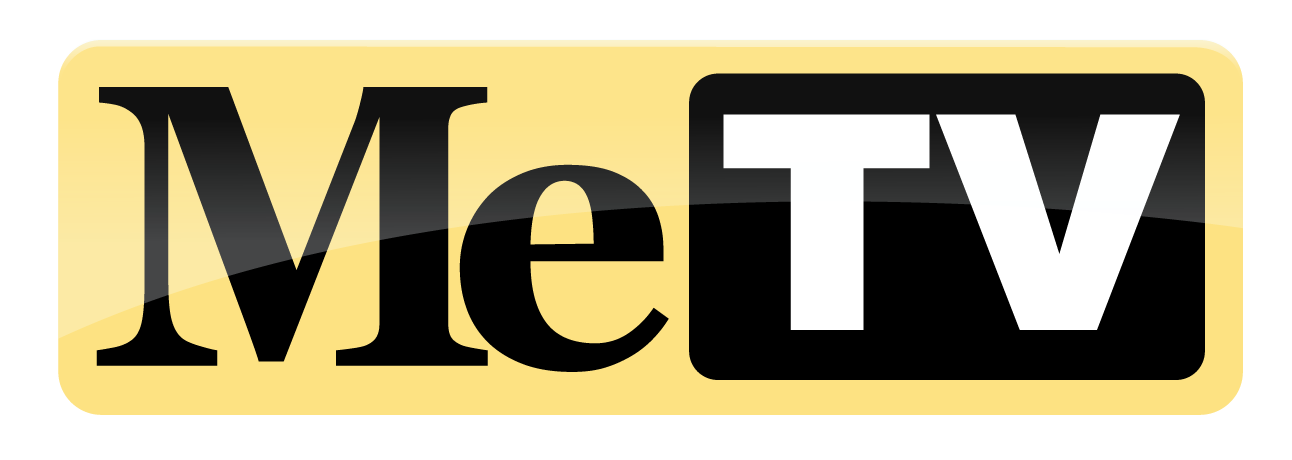 HOW OFTEN VOTED IN AN ELECTION
% of Adults 35-64 Me-TV Viewers – Total Day
17 million MeTV Viewers A35-64 Vote in National Elections “Always/Sometimes”
National Elections
Statewide Elections
Local Elections
104
106
108
Always vote in
National Elections
Always vote in
Statewide Elections
Always vote in
Local Elections
Always
Sometimes
Never
Source: GfK MRI Fusion May'21; * Voted in Federal, State or Local Elections
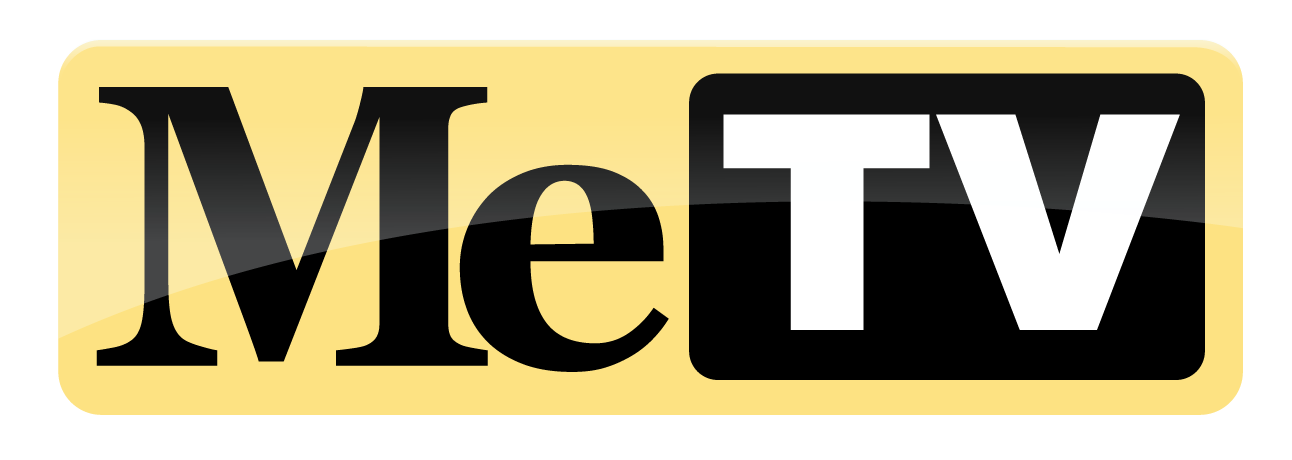 POLITICAL OUTLOOK & AFFILIATION
Adults 35-64 Me-TV Viewers – Total Day
Political Party (if Any) Affiliated with:
Usually Think Of Yourself As:
Civil/Political Engagement Segments (Index):
Source: GfK MRI Fusion May'21
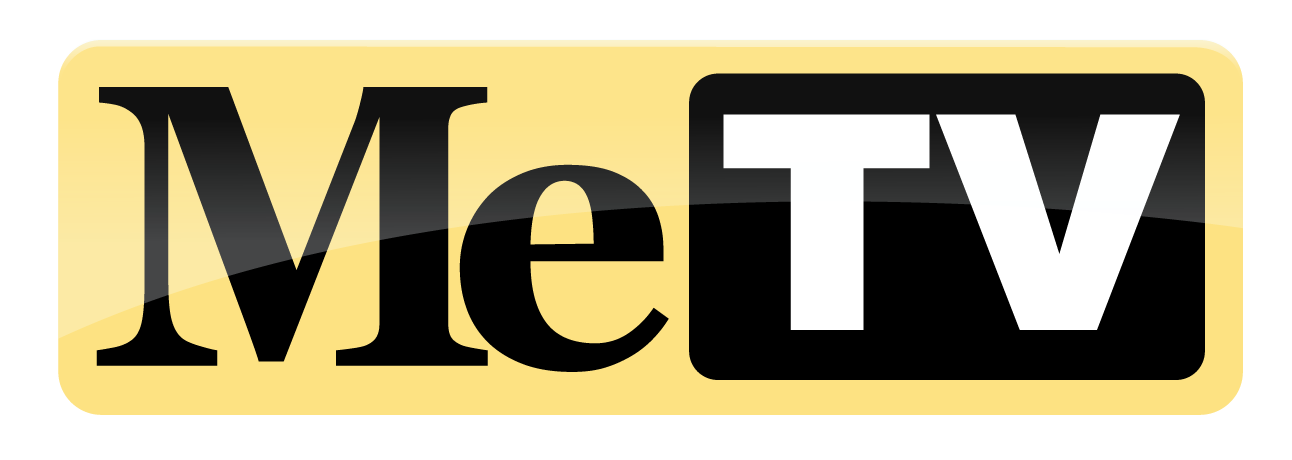 HOW OFTEN VOTED IN AN ELECTION
% of Adults 50+ Me-TV Viewers – Total Day
26 million MeTV Viewers A50+ Vote in National Elections “Always/Sometimes”
National Elections
Statewide Elections
Local Elections
102
103
103
Always vote in
National Elections
Always vote in
Statewide Elections
Always vote in
Local Elections
Always
Sometimes
Never
Source: GfK MRI Fusion May'21; * Voted in Federal, State or Local Elections
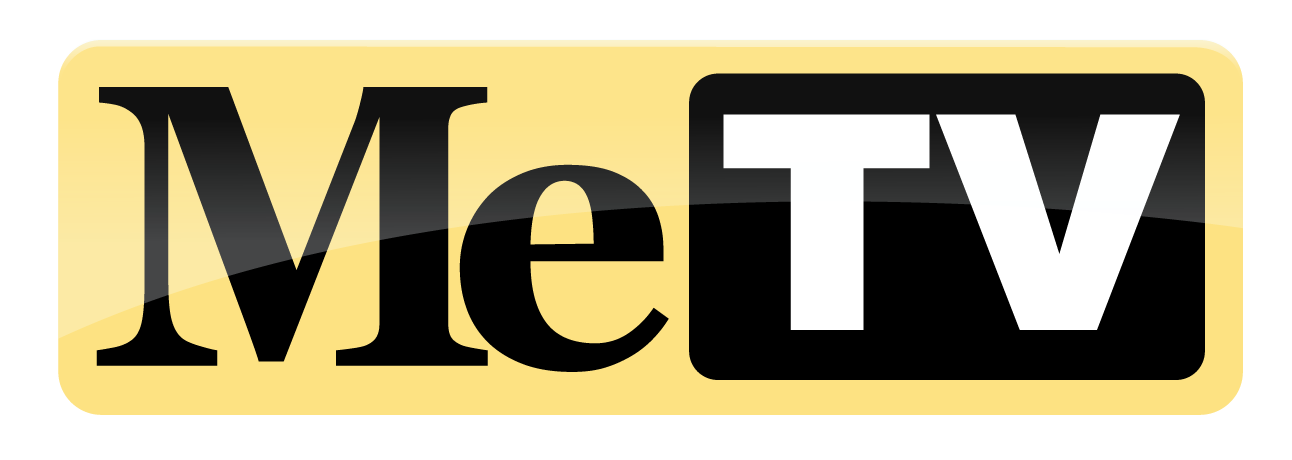 POLITICAL OUTLOOK & AFFILIATION
Adults 50+ Me-TV Viewers – Total Day
Political Party (if Any) Affiliated with:
Usually Think Of Yourself As:
Civil/Political Engagement Segments (Index):
Source: GfK MRI Fusion May'21